IE3Industrial Engineering and Management of European Higher Education
WP 3 description
Designing new training courses and internal testing within partner universities
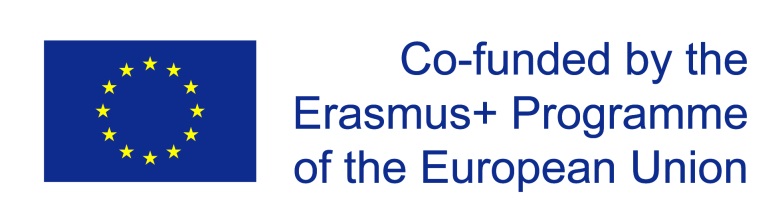 The European Commission support for the production of this publication does not constitute endorsement of the contents which reflects the views only of the authors, and the Commission cannot be held responsible for any use which may be made of the information contained therein
WP 3 aims, description, organization of the work
AIMS
Testing the guidelines contained in the BoK for the renewing of 1 course module per partner per university (syllabi and training materials)
A pilot test of the renewed course modules
Analysing the feedback and validating the course modules
Universities and companies will corporate to develop the training materials for the renewed course modules. The course modules are going to be included in the regular educational programme to ensure the future sustainability of the project.
Tasks: description, timeframe, responsabilities
T3.1 Prepararion of the IE3 course action plan
140-170 hours work load
5-6 ECTS credits
Approx. 80 students 
M12-M13 All partners

T3.2 Developing new learning materials with support of all partners and companies
M13-M16 All partners
Tasks: description, timeframe, responsabilities
T3.3 Developing common evaluation tools for the course modules
M15-M16  All partners

T3.4 Piloting and evaluating the new course modules
M17-M20  All partners

T3.5 Follow-up and revision of the training materials
M21-M22 All partners
Results: description, timeframe, responsabilities
R3.1 IE3 Course Action Plan
Common requirements for the renewed course module (format, methodology etc.)
Assignement of the specific course module to be developed by the involved partners
Detailed woorkflows and time horizons
Common evaluation materials
    Due date: M13 All partners
Results: description, timeframe, responsabilities
R3.2 Renewed learning materials for the course module
Clear division of topics
All material in English
Composed of various media – text, infographics, PP slides, tests, etc.     
   Due date: M16  All partners
Results: description, timeframe, responsabilities
R3.3 Renewed IEM course evaluation report
Feedback concerning all pilot actions carried out
Analyses of all data and suggestions provided by participants in questionnaires etc.

   Due date M20  All partners
Results: description, timeframe,  responsabilities
R3.4 IE3 course modules final version
Delivery of the final version of the course module taking into consideration their experience in the piloting of the course module and the feedback collected from participants 
   Due date: M22  All partners
Link with the other WPs
The new course modules will be created starting from the BoK in WP2